The AGIPD Project May 2016 – XDAC
The AGIPD system
2
Analog Mem
CDS
SW
+
RO Amp
DAC
Analog Mem
CTRL
-
THR
The AGIPD Read Out-Principle
Electronics per pixel
Sensor
Pixel matrix
…
HV
Read Out bus
…
Calibration circuitry
Chip output  driver
Mux
ASIC periphery
Adaptive gain amplifier
352 analog memory cells
3
[Speaker Notes: Mention random vetoing possibility.]
The AGIPD Pixel
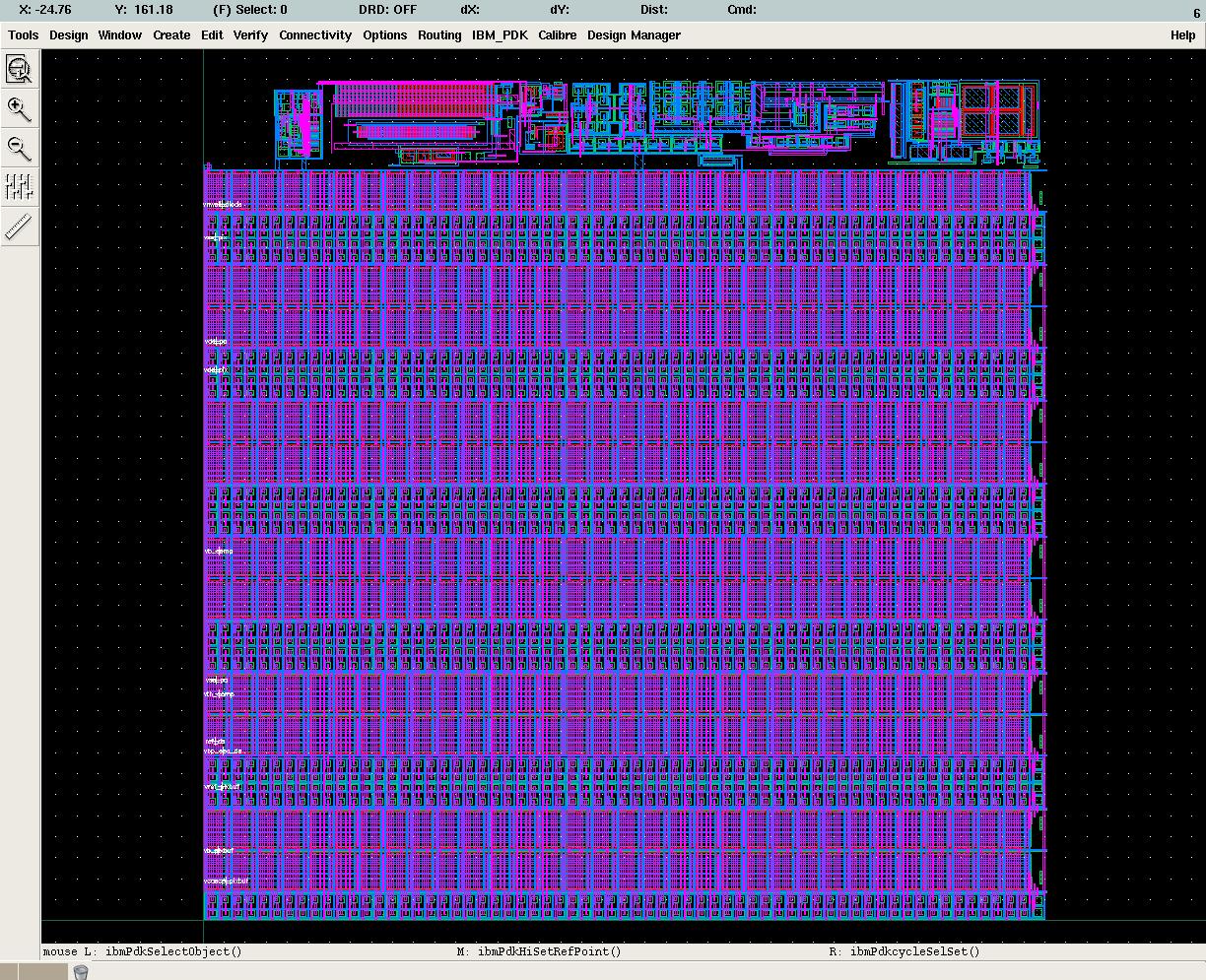 200 x 200 micron2 pixels
352 storage cells + veto possibilities.
Minumum signal ~ 300 e- = 
0.1 photon of 12.4keV
Maximum signal ~ 33x106 e- = 
104 photons of 12.4keV
4.5 MHz frame rate 
64 x 64 pixels per ASIC
2 x 8 ASICs per module (128x512 pixels, no dead area)
4 modules per quadrant
 First version AGIPD 1.0 extensively tested / debugged for > 2 years!
4
Fully assembled quadrant
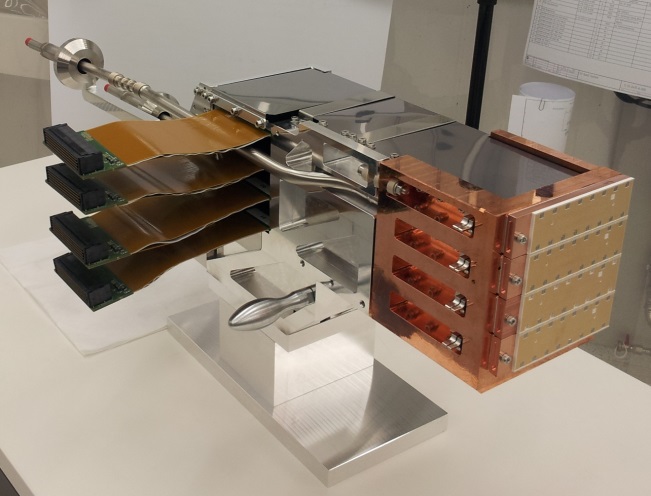 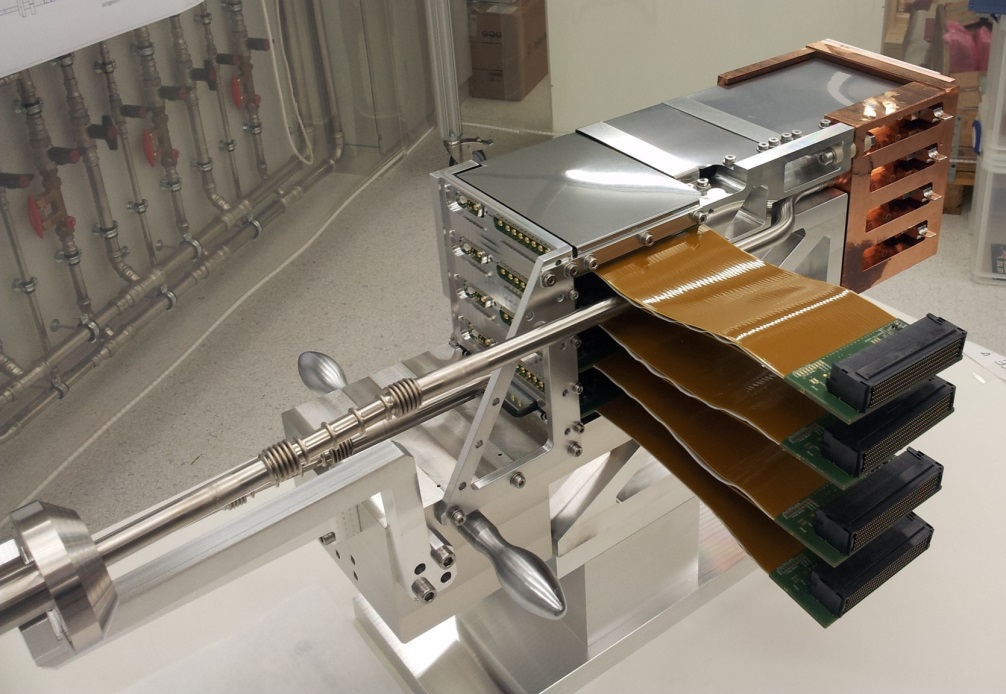 5
Current mechanics
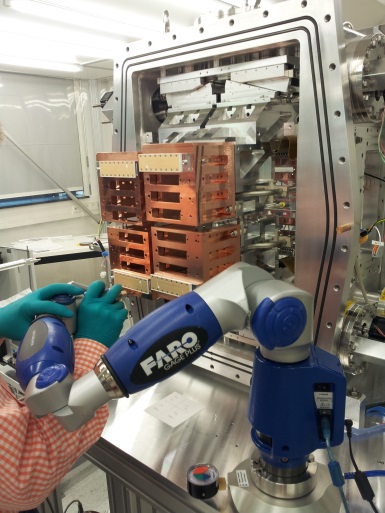 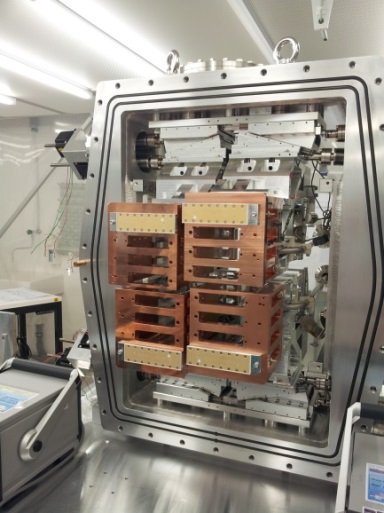 6
Motion stage commissioning
Use 2nd chamber (for MID):
Mounting motion stages and actuators.
Mounting dummy quadrants.
Mounting of limit andcollision switches.
Scheduled to be ready for XFEL to set-up motioncontrol end of May / beginning of June.
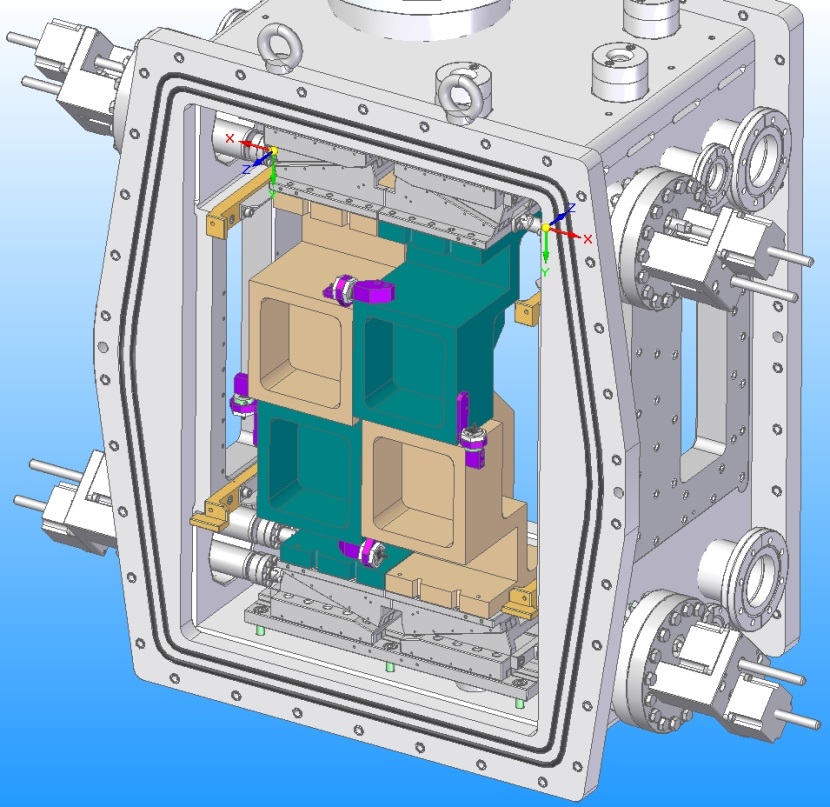 7
Functional tests of 
Multi-Module System
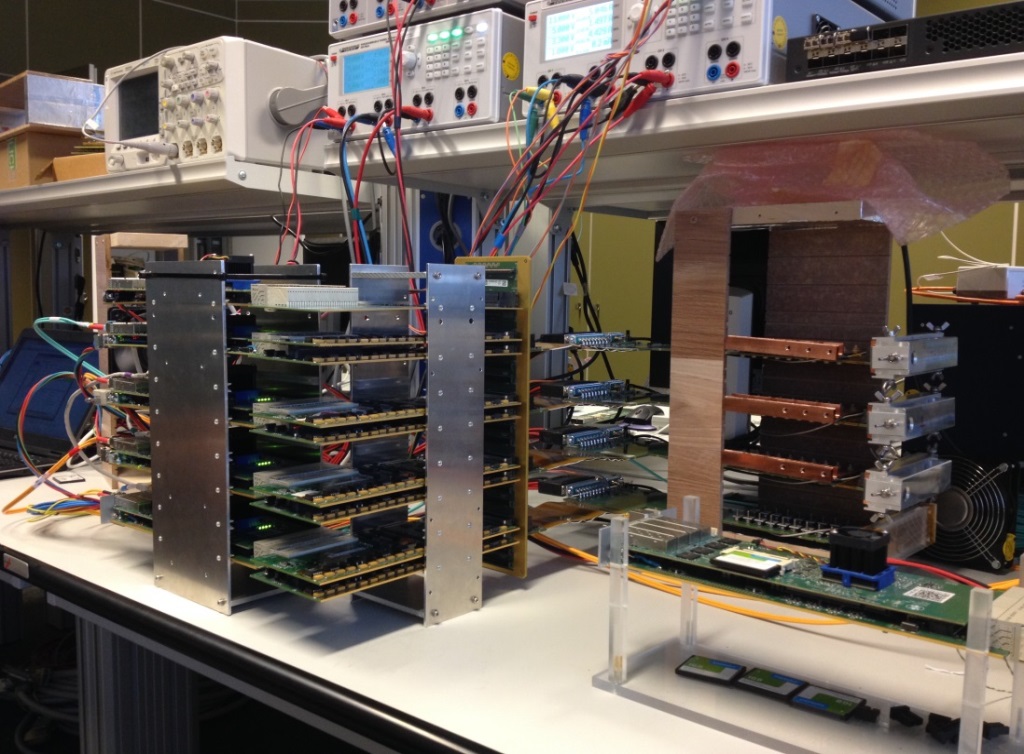 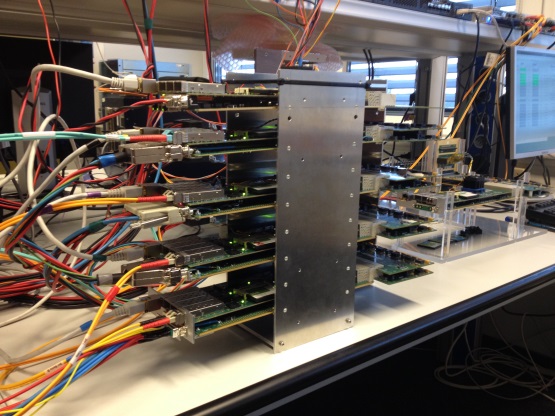 Quadrant Module Setup
Control FPGA 4x Readout FPGA
Control FPGA 4x ASICs Modules 
I2C Control 
Software control with Tango
8
Multi-Module System tests
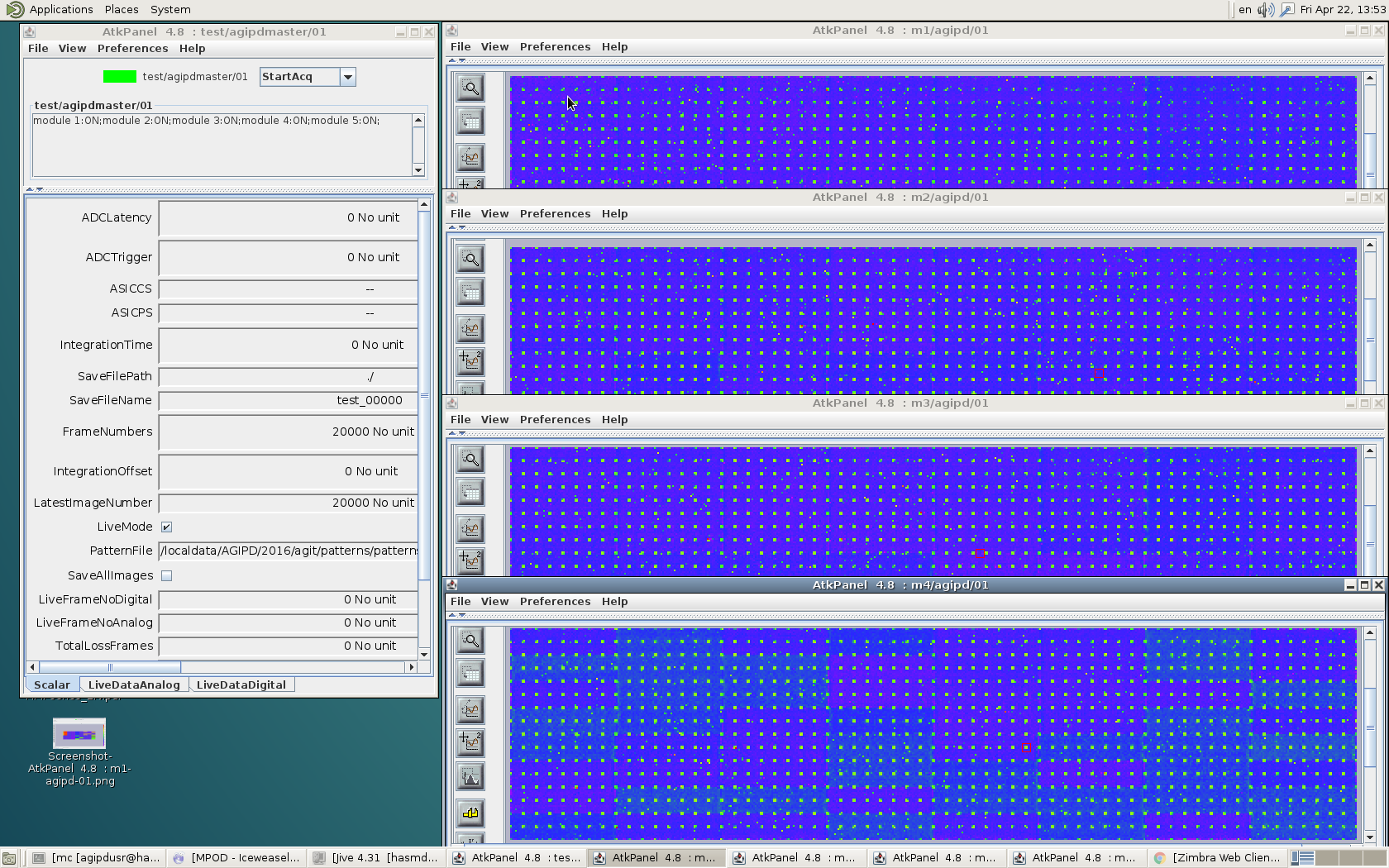 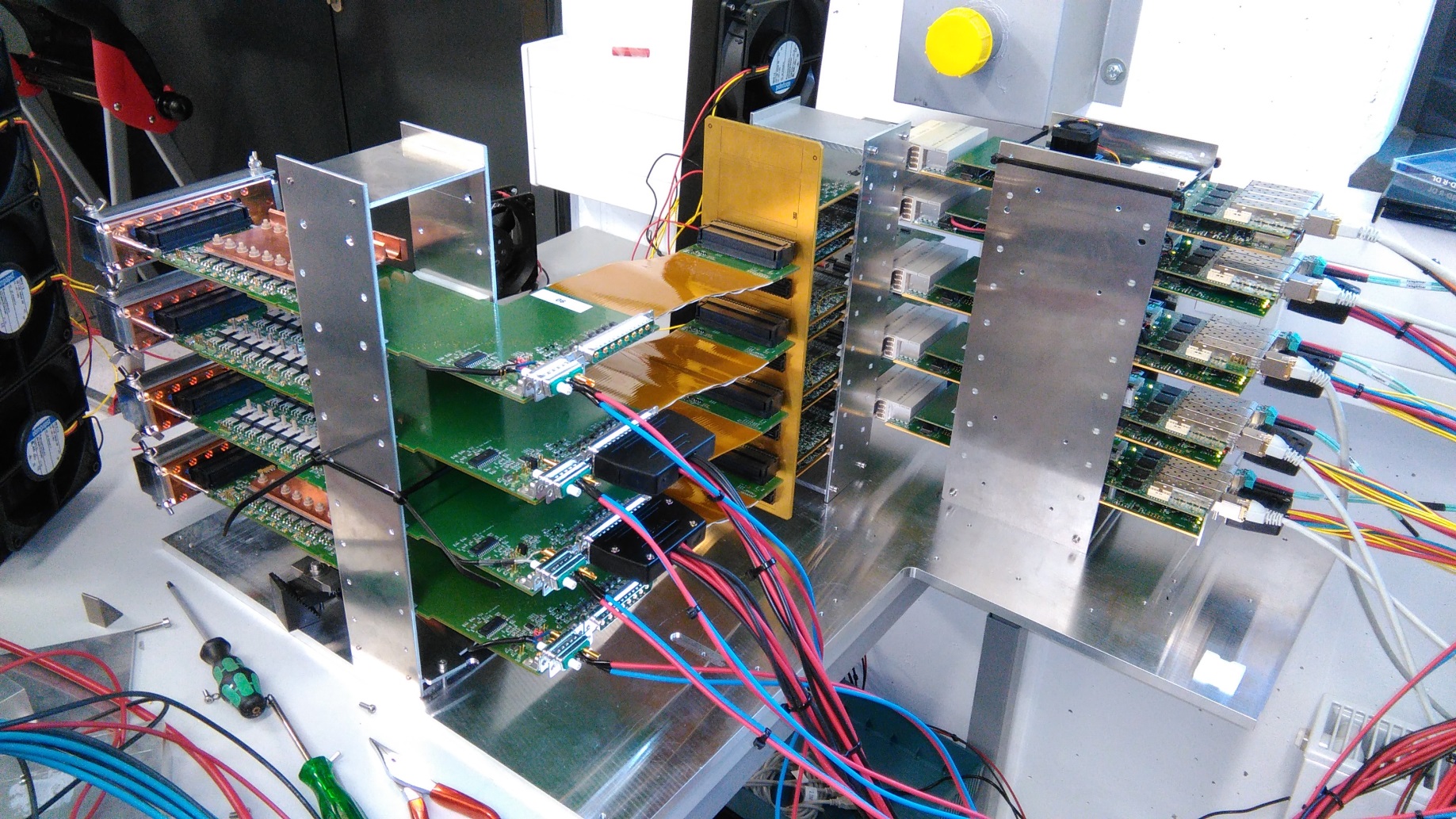 9
Calibration Framework
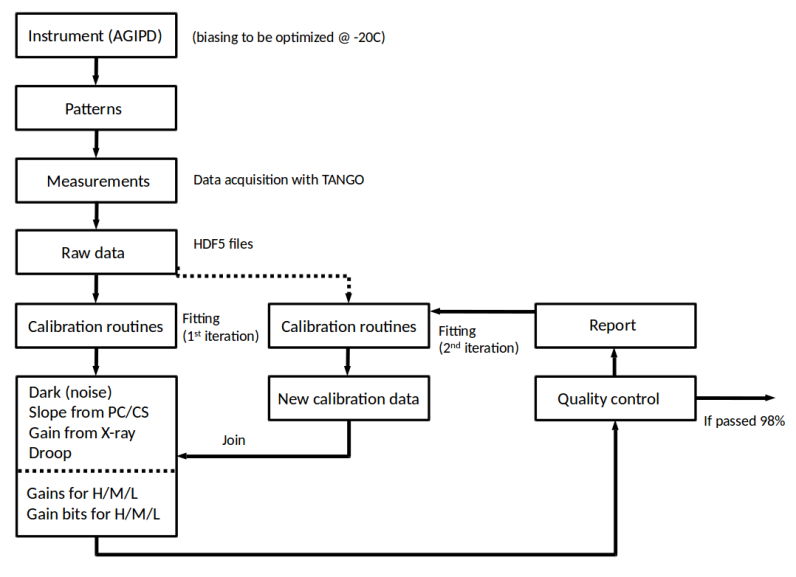 focus on being able to go through first iteration of calibration




Optimize fitting and reiteration
Adapt analysis to take NeXus (HDF5) input files
Adjust fitting and output files to XFEL requirements (IMinuit)
Already existing for binary files and scipy
10
Status of the Framework
Quality control cuts defined, still to be implemented

X-ray data taken before dismantling of old X-ray Hutch
* Droop negligible for unirradiated – not important for initial calibration, but maybe later!
11
How to calibrate the 1Mpix?
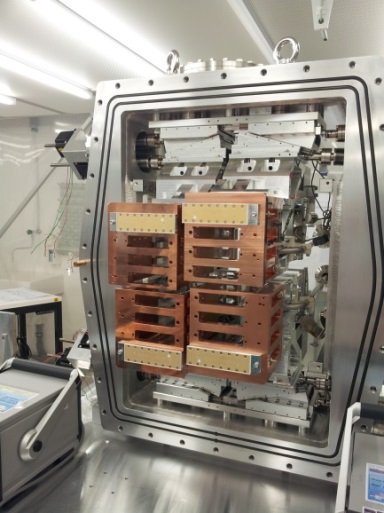 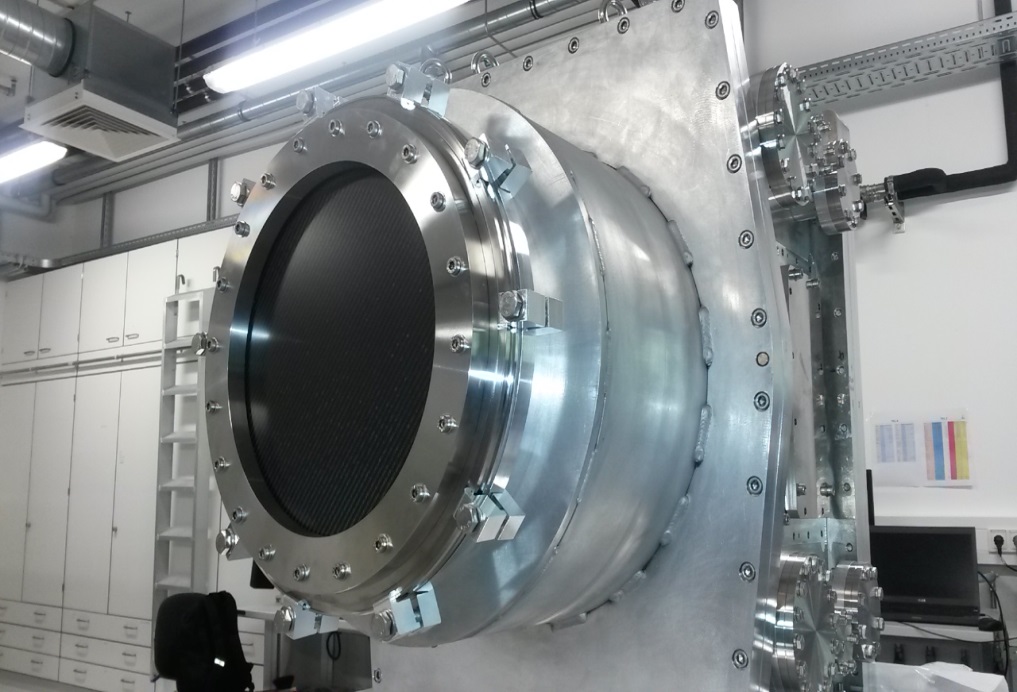 The calibration will be performed quadrant wise, inside the final AGIPD 1Mpix chamber, in the new hutch.
saves time
allows calibration under „real conditions“ (i.e., cooling, vacuum)
Bug fixing and „pre-FAT“ on the fly
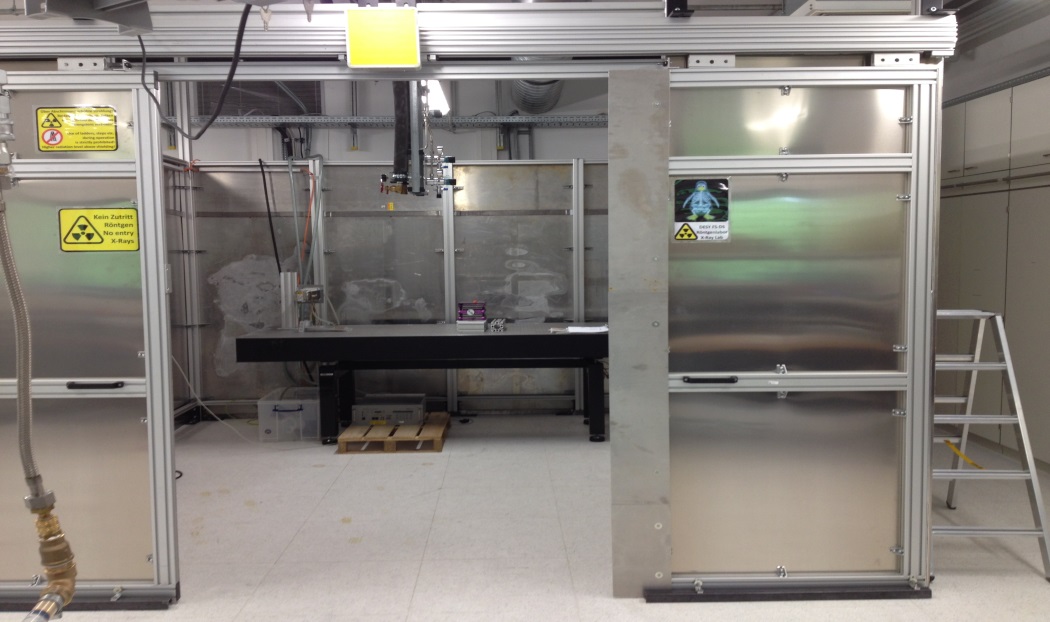 12
Calibration Time – upper limit
* “Old” times – not yet redone with improved setup (10G link, multi-threading, HDF5 input files)
** Gaussian fits
4 modules can be calibrated simultaneously at -20C in vacuum
13
Current status 1st 1M
Mechanics
Vacuum vessel(s): finished and accepted
Motion stages: installed in vacuum vessel and tested
4 quadrant blocks finished and tested 
Installation in vacuum vessel ongoing
External housing: in production
Modules (sensor tiles)
7 tiles produced and 6 tested 
8 more tiles in production at PSI (before end of May)
6 tiles in production at IZM Berlin (end of May)
Firmware + Software
Running for multi-module system under Tango
Debugging will (always) continue
Calibration
Framework in place; and all routines tested
Waiting for X-rays to come back
14
Current optimistic planning 1st 1M
Assembly of in-vacuum components next 2 weeks
First cold tests mid June (full external housing not needed)
Assembly of all external components by end of June
First full calibration runs by end of June
Commissioning and debugging by end of July (August)

Transport to HERA-South August / September

BUT: this is a development, and we have gotten used to surprises!
15
Second version of chip: AGIPD1.1
Back from foundry end of February 2016
New calibration circuits
Better range & granularity
Different encoding & readout of gain signals
Easier discrimination
No level adjustment for readout
Improved routing inside the pixel
Lower crosstalk
Homogeneous pedestal map
No interference with calibration circuit
Improved power distribution
Lower gain dispersion
Better pedestal homogeneity
Shorter (CDS) settling times
Reworked readout lines
Lower capacitance & resistance
Higher readout speed
Lower speed dispersion between analogue ports
Individual buffering of off-chip driver reference voltage
Eliminates ‘Ghosting’ crosstalk
On-chip filter caps
Improved stability
New Power-up reset
Stronger buffers for MUX clock and token
……
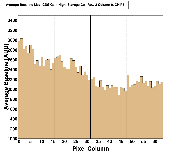 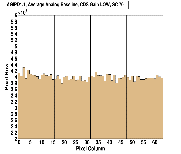 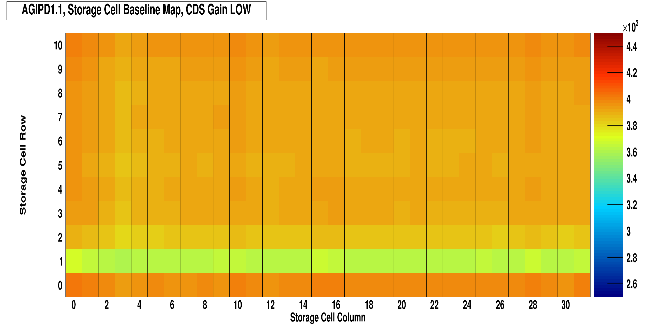 ADC1
ADC2
ADC3
ADC4
ADC1
ADC2
ADC3
ADC4
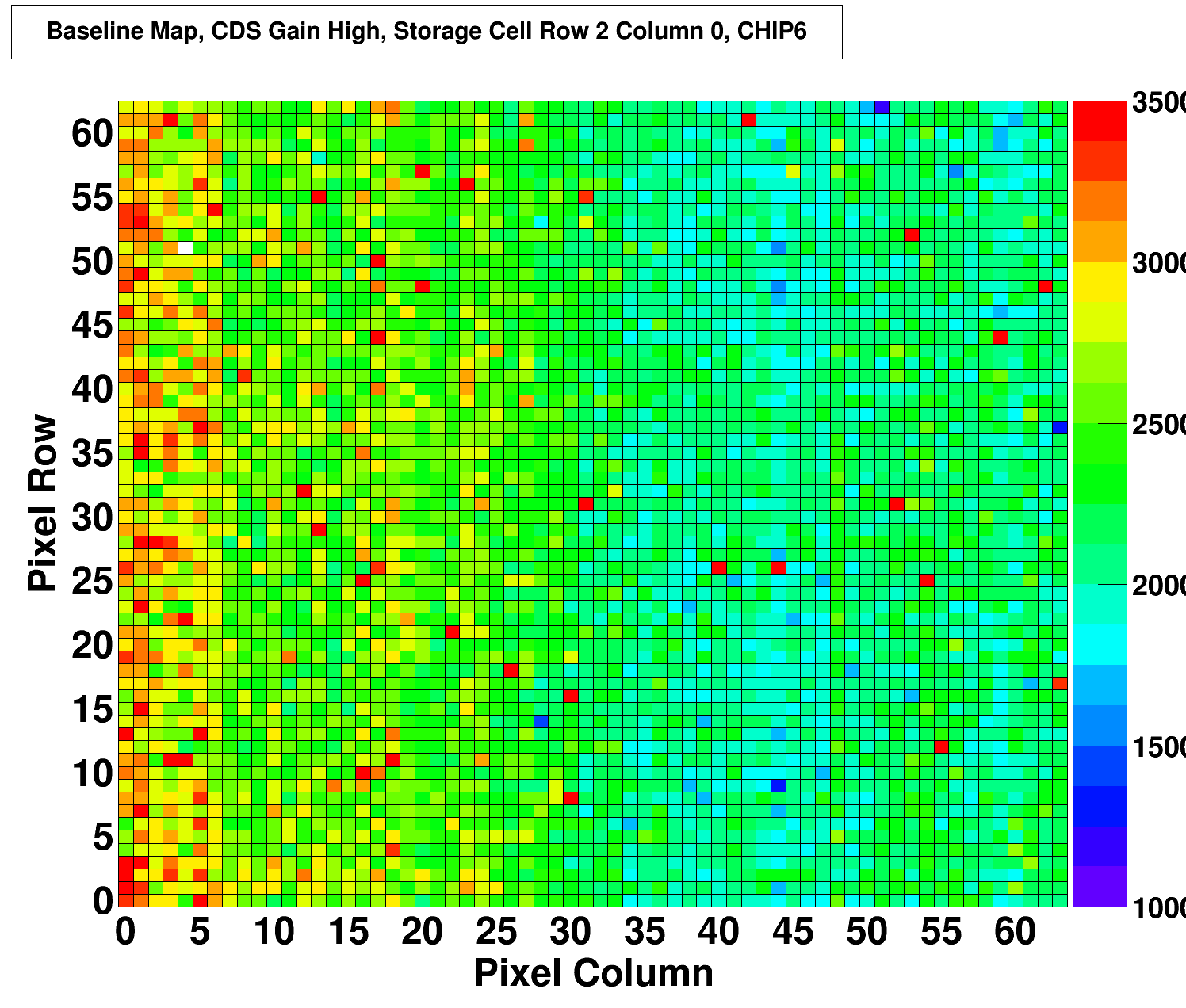 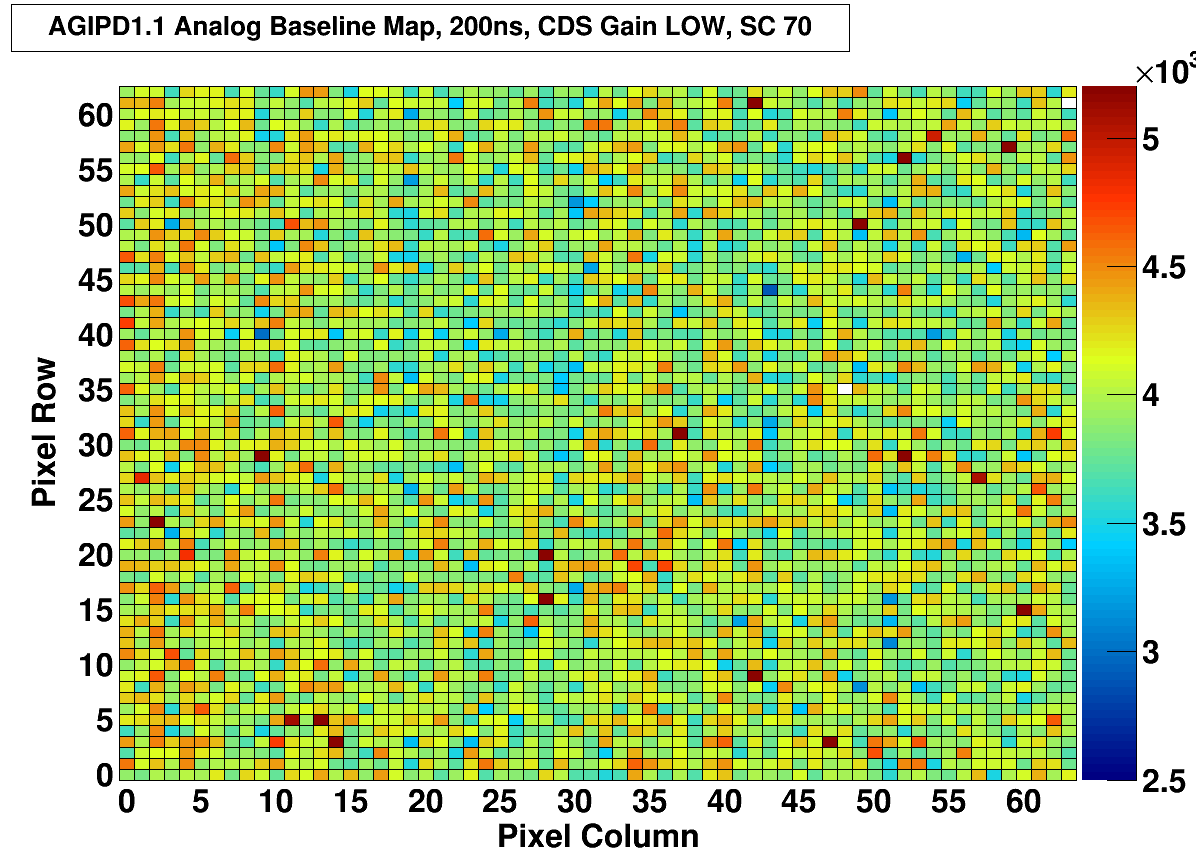 Preliminary
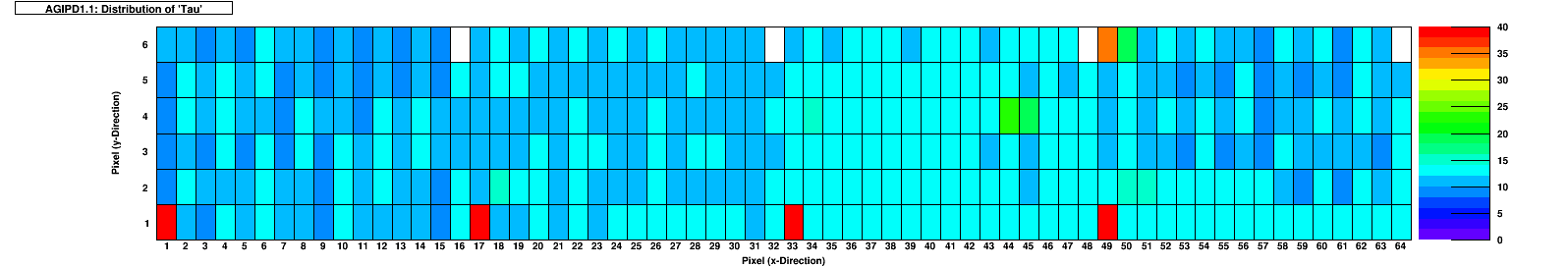 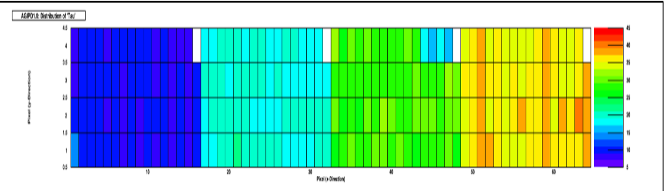 16